Математика            1 класс              Тема:    Числа от 0 до 5
План:
 1. работать над сложением и 
     вычитанием чисел от 0 до 5;
 2. учиться составлять и 
      решать задачи;
 3. учиться работать самостоя-
      тельно.
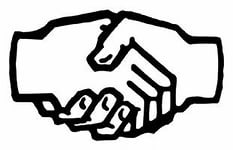 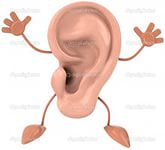 !
+
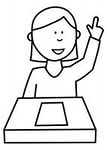 +
+ 1
0
1
2
3
4
5
- 1
0   4   1   3   5   2
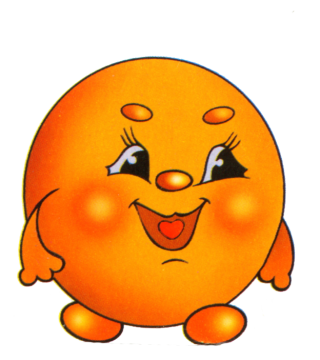 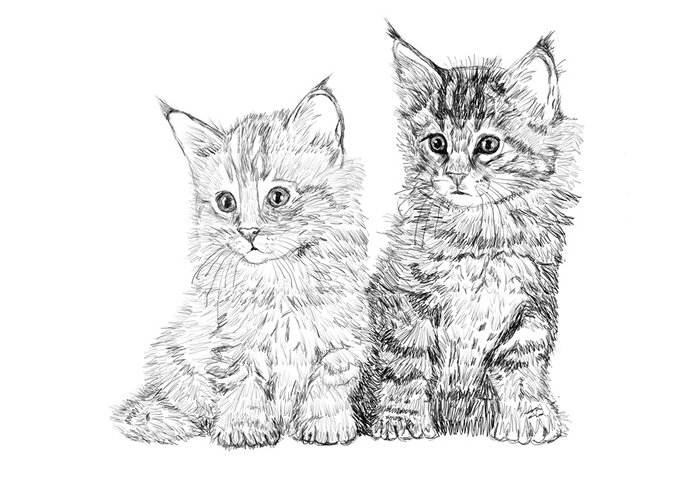 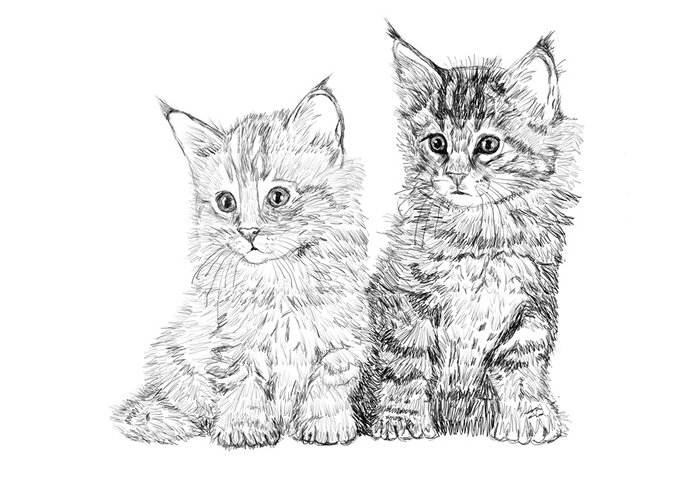 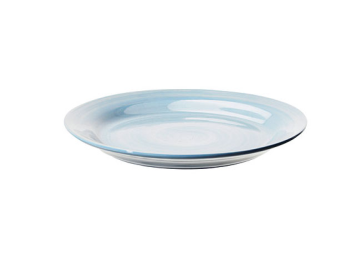 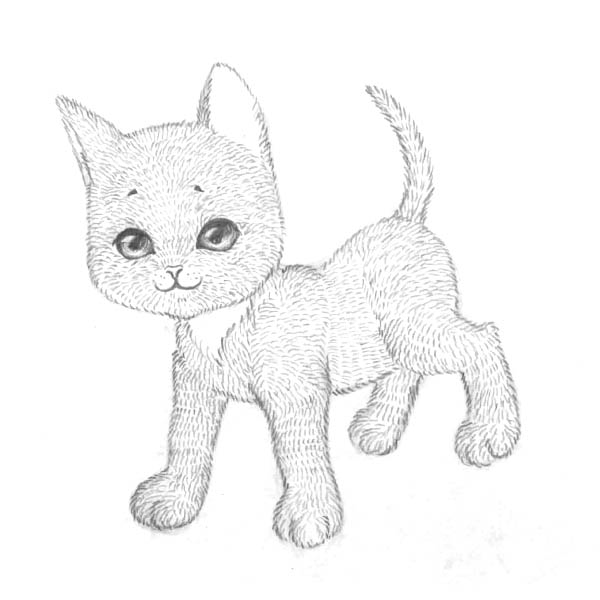 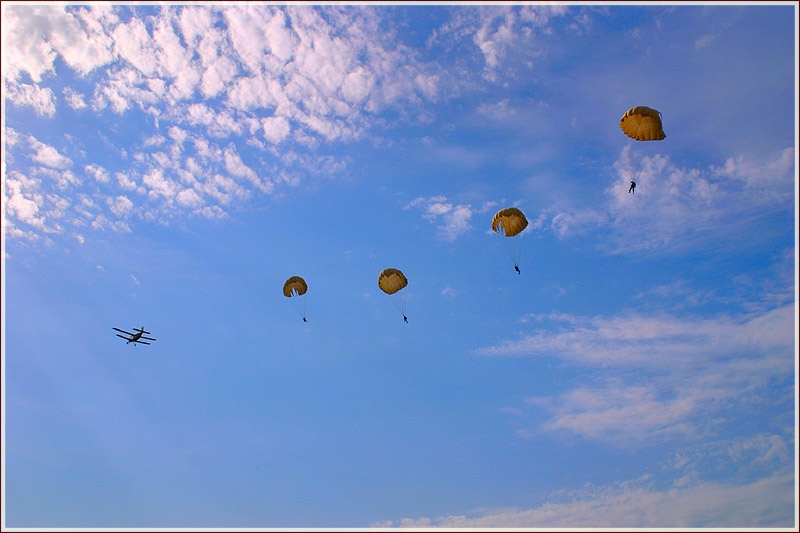 Ф и з м и н у т к а
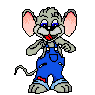 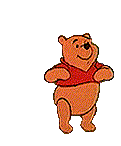 Дружно встанем,
отдохнём.
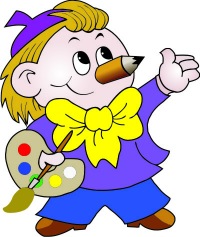 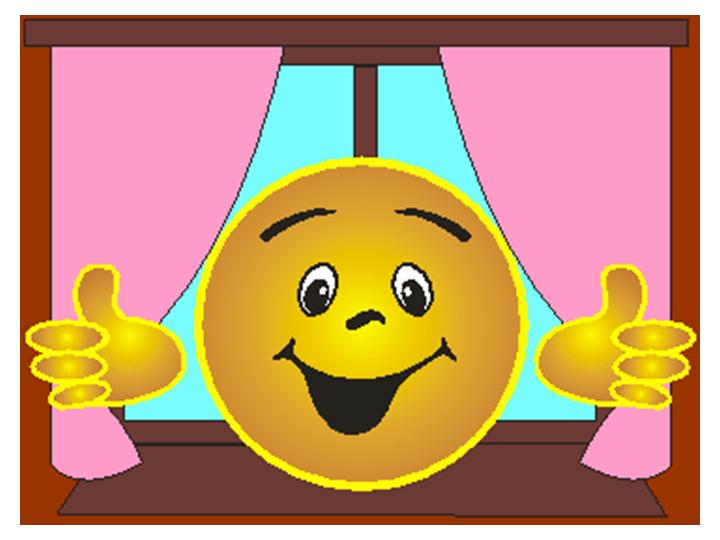 План:
 1. работать над сложением и 
     вычитанием чисел от 0 до 5;
 2. учиться составлять и 
      решать задачи;
 3. учиться работать самостоя-
      тельно.
Спасибо за урок!
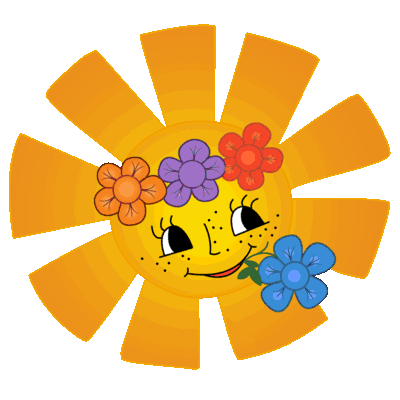